Hug Someone
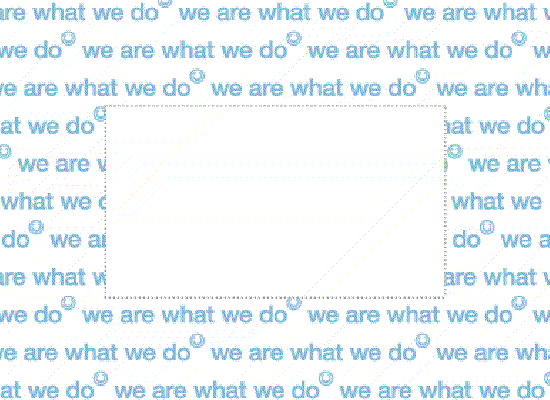 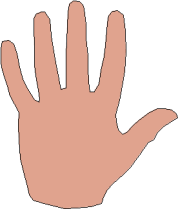 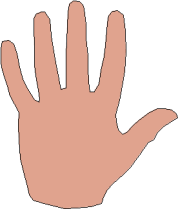 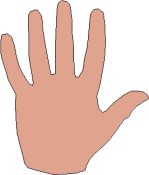 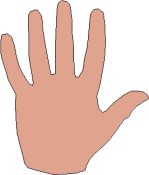 Whenever you get the chance
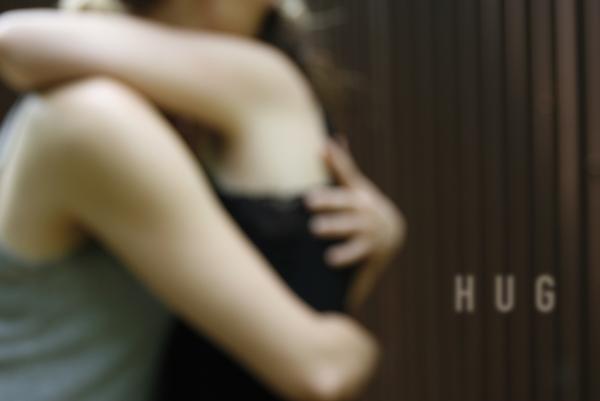 ...So show someone who you care about
Give someone a hug
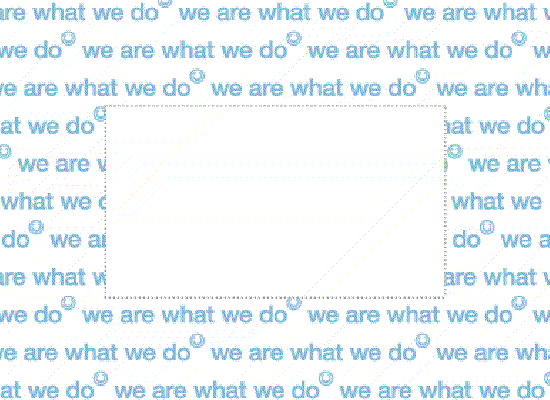 That you really do care about them!
It doesn't take much effort
Hug Someone
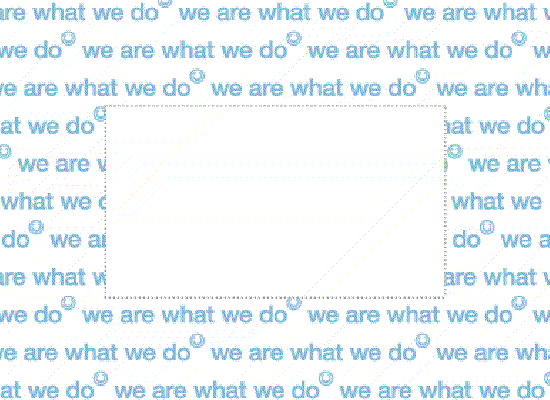 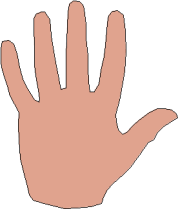 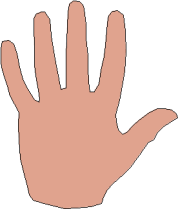 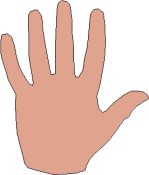 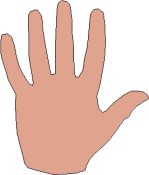 Even the simple act of giving  a hug ,can influence the People to do good things themselves throughout their day!
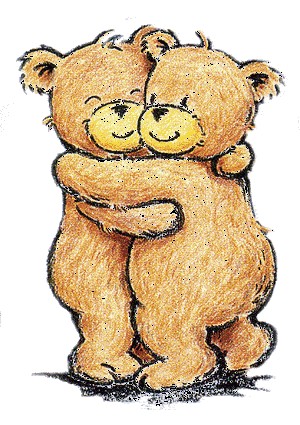 Its scientifically proven that hugs can lower the risk of heart disease!
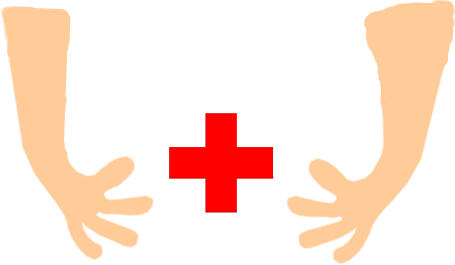 Hug Someone
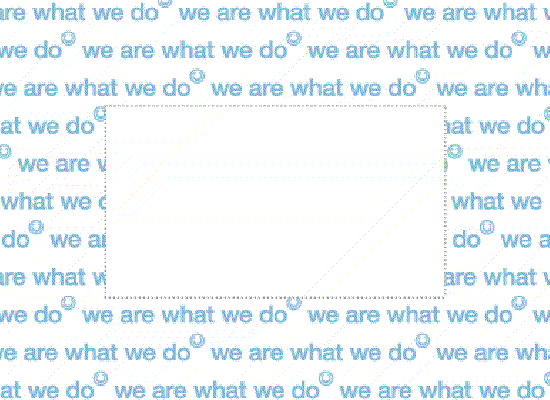 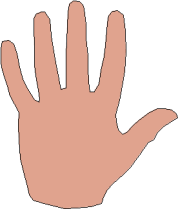 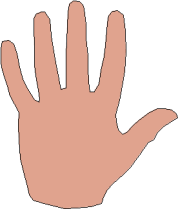 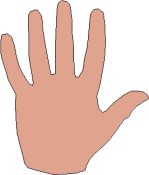 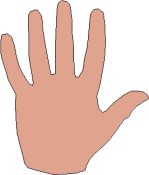 Hugs show compassion in more than a 1000 words
So don't’ be shy, and give someone a hug!
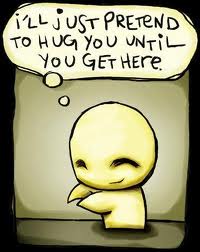